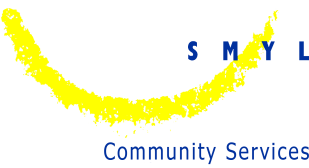 Working with Families
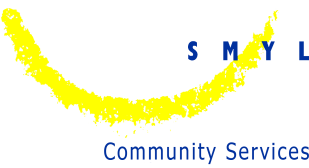 Families come in many forms and early childhood educators need to develop partnerships with all families utilising their service, if they are to provide high quality care and education.

It is important for early childhood educators to understand the diversity of
family types and cultures. Family members may include Mothers, Fathers, Grandparents, extended family members, siblings and foster children, amongst others.

An important part of engaging in family-centred practice is developing partnerships between Early Childhood Educators and families of the children in care.

A positive partnership with families is essential to providing high quality care and education accurately describes a partnership with families as a team working for mutual benefit and the good of the children. Through the development of such a partnership, educators learn to effectively communicate with the wide range of families they come into contact with, and children benefit from the understanding that occurs between them.

Working with children requires the professional Educator to actively view the child in association with the family. The child needs to be viewed within the context of their family. The Educator needs to be aware and respectful of the culture, values and concerns of the family. In order to be responsive and effective, the child’s needs, interests and the context must be considered by the Educator. This is most effectively achieved when Educators utilise a range of strategies that proactively include the family, welcome families and plan programs that both reflect and invite parent input.
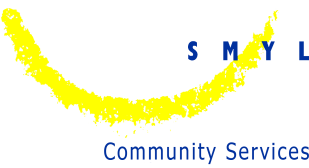 We are caring for other people’s children

While this may at first seem a simple phrase, it is significant and should serve as a reminder to educators who sometimes act as if the children in their care live only at the child care service, and that little else exists in their lives other than their time spent there.

Educators should always remember that families are handing over to you one of the most precious things in their lives. For some, using children’s services may not have been a choice they were (at first) happy to make, so they will be understandably nervous and apprehensive about leaving their child. 

Even those who have happily chosen to access child care will be concerned about how their child will get on. While these feelings may only be obvious in the families’ attitudes and behaviour in the early stages, to some extent the thoughts will always be there. Therefore, treating your relationship with the families as an equal partnership, for the ultimate benefit of the children, will help to maintain positive relations and set the families’ minds at ease.

By getting to know children and their families, Educators can use a positive partnership with families to support the learning outcomes for children. Through a collaborative approach with families and Educators, program planning and reflecting on children’s learning experiences is enhanced, which will further benefit the partnership with families and children.

There are further additional benefits, include job satisfaction for Educators, stability of workforce for
services, opportunities for educators and families to learn from each other and benefits for the community.
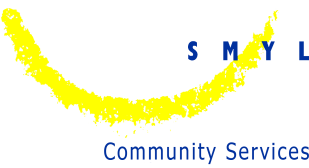 A partnership from the families’ perspective

Partnerships between families and early childhood educators may sometimes seem one-sided, that the educator appears to be doing all the work. This may be due to one or more reasons:

Some families may not see the importance of developing a partnership with their child’s educators;

Raising children is a lifetime commitment for families whereas educators are employed to do a job

Families have many responsibilities and concerns, of which their child at the centre is just one, whereas educators’ primary interest while at work is the children in their care;

When offered opportunities to have input into the way the service operates, or to meet with their child’s educators, some families may seem uninterested or even insulted. This may actually be because they feel it is not their place to tell you how to do your job, you are the professional

Many families constantly feel inadequate in their role, and their contact with their child’s educators may compound this feeling, when they see how (relatively) easily 5, 10 or more children are managed

Families may be unaware of the ways they can be more involved in their service, or the needs of
the service;

The busy lives of families often mean that they have limited time to communicate effectively with
their child’s educators.
Educators who have an awareness and understanding of these realities will be better able to manage their relationship with families in the long term. On the other hand, those who have unrealistic, high
expectations of families will be more likely to create difficult, prickly relationships that ultimately have an adverse effect on the children.
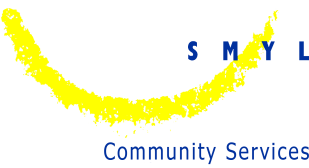 Of course, it is reasonable to expect that families make some commitment to forming partnerships with the educators of their children. However, it is also reasonable to assume that some may need to be informed or convinced of the benefits of doing so. Educators can draw attention to the tangible outcomes of educators family member chats in the morning (eg. parent chatting about the weekend’s events, leading to changes in the program to reflect the child’s  interests), the benefits of a communication book (eg. educator can explain at length the significance of a child’s painting), or spend a few minutes in the room in the afternoons (eg. therefore becoming more able to see the service from the educator’s perspective).

Positive outcomes for children
Ultimately, it is hoped that the children are the main beneficiaries of a positive partnership between
families and early childhood educators. After all, children's services exist to provide care and education for children, and it is assumed that everybody wants the best for them.
Even from the youngest age, children are sensitive to the world around them, particularly the actions,
behaviours and moods of significant people in their lives. When a child’s family and her/his educators
display warmth, respect and friendliness toward each other, children will experience a sense of security and belonging. For the newly enrolled child, it will help to ensure a speedy and successful settling in period. For the child who has been in care for a period of time, it will be a constant source of reassurance, that the educators are trustworthy and dependable.
When children are aware that their families and their educators have an easy, friendly and respectful
relationship, they are more likely to enjoy attending the children's service. Even a child who firmly does not want to attend will find it harder to resist when she/he sees that families and educators enjoy each other’s company, get on well and are united in their efforts to make the placement of the child a success.
Through the partnerships between families and services, the children will have improved access to their community. Children are more likely to learn about the various cultures, heritage, backgrounds and traditions, and so learn to accept and appreciate the similarities and differences, through this access.
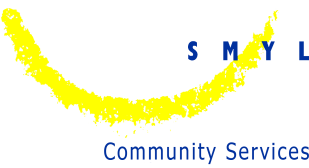 Positive outcomes for families
Families want the best for their child. A positive partnership with the Educators of their child will help to ensure that this is so. A partnership will provide the opportunity for them to influence the program, inform Educators about their child’s likes and dislikes, interests and abilities, and establish pathways for ongoing two-way communication. They will be comfortable and confident to raise issues, using the existing relationship as a basis and seeking negotiation.

Partnerships enable families to appreciate the deeper motivations of the Educators, the difficulties of
providing care in a group situation, and the knowledge and experience of the Educators. When families are treated as partners rather than adversaries, they are more likely to feel a sense of belonging to the service, and to respect and trust the work of the service and Educators.

Families will have improved knowledge of events and groups within their community as a result of the
communication that partnerships bring. This provides a sense of ‘connectedness’ and belonging to the
Community.

Positive outcomes for Early Childhood Educators
A partnership with families can reap many rewards for Early Childhood Educators. In general terms,
Educators will gain increased job satisfaction when they have the trust, respect and appreciation of the
families. When income is modest and the opportunity for advancement is hard to come by, these are some of the elements that give meaning and worth to the work of caring for children.

From day to day, the ability to easily speak to families about both innocuous and awkward issues with
equal confidence makes Educators’ jobs easier and eliminates a major stumbling block to providing
successful child care. Even when difficult issues do arise, these can be turned into learning opportunities for both parties. 
Educators will also gain important interpersonal skills from their dealings with families. Learning how to
interact in various ways with people from a wide spectrum of society, while maintaining a consistent level of respect, empathy and understanding, is a refined skill that can be applied to many situations.
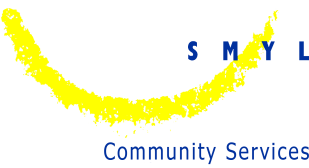 Positive outcomes for services
With increased partnerships between Educators and families, services will notice quality programs being
delivered, increased job satisfaction, resulting in higher levels of motivation and educators’ retention and lower absentee rates. In turn, the decreased rates of absenteeism will result in lower costs for staffing, such as employing agency staff. Home based care services will experience increased retention of their subcontracted

Educators and higher numbers of new Educators providing care and education through their
service.
Additionally, as the service’s needs become known by families through the partnerships, services will see
greater numbers of families happy to assist the service, such as participating in working bees and
fundraising.

Positive outcomes for communities
Partnerships between families and Educators will have benefits for their communities. These partnerships will provide links to more areas of the community, resulting in improved interaction between the community and the service. The wider community will be aware of the work of the service and are more likely to assist in a myriad of ways, such a person coming to speak to the children or donations of goods which the service can use directly or for fundraising purposes.

The wider community will also benefit as families interact within their community as a result of their
improved knowledge of the events and programs their community offers. This has a dramatic impact on the wellbeing of the community.
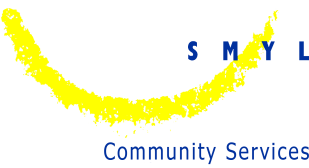 Get to know the families
Once Early Childhood Educators have begun the gradual process of ‘getting to know themselves’, they will be in a good position to begin getting to know the families of the children in their care. Of course, the families themselves may be unwilling to share more than a little of their histories, for a wide range of reasons. It may assist them to speak more easily if the Educator shows real interest in the family and the child.
There are several methods services currently use to get to know the families using the service, especially those that are newly enrolled. While all of these are valid and worthwhile, Educators and coordinators do not always use the opportunity to gather the type of information that will help establish a partnership with families and enhance their ability to care for the child successfully. Below is a table with some of the methods used by services to get to know the families from the time they begin at the service, and ways to enhance the relationship:

Maintain the relationship
The effort that is put into getting to know a family in the early stages of their child’s enrolment should be maintained and extended once they are settled at the service. Unfortunately, it is often the point at which Early Childhood Educators forget to pay attention to what families have to say, provide them with support to make them feel comfortable at the service and actively share information about their child. The busy, sometimes hectic nature of the children’s service is usually the cause, but it must not become an excuse for the relationship to lapse into little more than ‘hello’ and ‘goodbye’ at each end of the day. 
In the initial stages of enrolment, families are primarily concerned with whether their child will settle
happily into the service. Once this has been achieved, they will be interested in consolidating their
relationship with their child’s Educators, so that they can get to know the people who are spending a lot of time with their child a little better. Others may not be as aware of how crucial this is; nevertheless, they still want the best for their child.
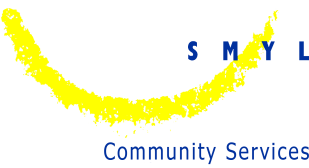 The Early Childhood Educator’s responsibility is to encourage the families to get to know aspects of those caring for and educating their children, which may impact on their work, such as whether they play musical instruments, recreational interests, or other information that they are happy to make known. Of course, it is unnecessary (and in some cases unprofessional) to share personal information that has no relationship to your work. As a general rule, use the same criteria to decide what you would speak to families about as you would to consider what might be useful to know about the families’ home lives – basically, anything that helps you to provide better care for the children.

For some Educators dealing with many families, the prime issue in maintaining the relationship with families may be one of remembering names. If this is the case, in the early stages of enrolment, a simple solution is to ask families how they would like to be known. Write each person’s preference on a list with their child’s name next to it, and place the list discreetly inside a cupboard in the room. When you or other Educators forget a family member’s name, simply go to the cupboard and subtly check their name so you can use it when addressing them. 

This avoids embarrassment and pays families the simple but important respect of referring to them by name. After a short while you will learn the names and need to only occasionally use the list. Relievers, temporary educators and students can also use the list to quickly associate children’s names with their family members.
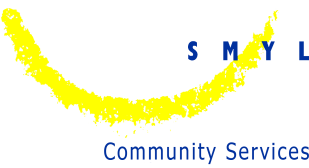 Build trust and mutual respect

Respect is an essential ingredient of partnership; if it is missing, there is no hope of a partnership’ Stonehouse (1994).
It is important for both Early Childhood Educators and families to feel they are trusted and respected by each other. Educators need to feel trusted by families that they are acting in the best interests of their children and providing a high quality service. Educators must earn this respect, and the ultimate evidence of the quality of their work is the children. Even though families will differ in their judgement of what makes a quality service, every person raising a child wants their child to be happy, healthy and appreciated for who they are. Even when children are unsettled in the orientation period, or have unhappy days, families will still trust in and respect the abilities of their child’s Educator, as long as communication is maintained, small improvements are made and noted regularly; and consistency between home and the service is ensured as much as possible.

Families need to feel that Educators trust them to know what is best for their child and will be consulted regularly when issues arise. Families also need to be respected for the often difficult work of parenthood they have undertaken, usually juggling many competing concerns and contradictory cultural expectations they encounter in the family and the outside world.
Early Childhood Educators should particularly avoid passing judgement on families, for the decisions they make (particularly on behalf of their children) and the lifestyles they lead. For while some families may challenge Educators’ tolerance and make their work difficult, it is always important to attempt to see situations from the families’ perspective, and view your own attitudes as culturally based. As your own thoughts and actions seem ‘normal’ to you, in the same way the families feel they are ‘normal’. In cases where you feel strongly that families are acting unacceptably in some way, it may be helpful to check with one or more of your work colleagues to verify your feelings and gain a wider perspective.
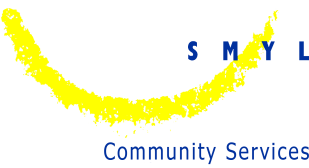 Focus on common goals
When challenging circumstances arise, there may be very little about which Educators and families both agree. At these times, it is crucial to remember that both parties agree on one thing: wanting the best for the child. What this means in practice may be hotly contested; however, if you can maintain your focus on the child, especially through these difficult times, rather than retreating to defensive positions, you will be more likely to succeed. Your common goal of achieving the best outcomes for the child will be your starting point. 

From the core focus on the child, you may be able to move forward to other issues of general agreement. It is important to recognise these, to avoid the perception that there is nothing on which you agree. There may be points on which you both are happy to agree to disagree, when it is clear at least that the outcome will be equally positive for the child (for example, a child sleeping on a bed at home and a floor mattress at the service). At other times, time must be set aside for families and Educators to meet and exchange views fully, so that each understands the other’s point of view. A third person can help in these situations to clarify each point and reflect opinions back for confirmation or clarification.

Remember that many families may feel an unequal power relationship exists between themselves and their child’s Educators. Educators may need to state explicitly what families can do (i.e. to influence the centre’s policies, programs, menu, etc), in order for them to see that they have some power to effect change. This shared decision making can result in unexpected and positive changes in services.
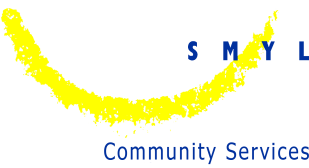 Maintain open, honest, frequent and two-way communication
‘In genuine partnerships, families and Early Childhood Educators:
Value each other’s knowledge of each child
Value each other’s contributions to and roles in each child’s life
Trust each other
Communicate freely and respectfully with each other
Share insights and perspectives about each child
Engage in shared decision-making’ (EYLF, 2009, p12).

Communication with families can take many forms. The following are some examples, but Educators should not be limited to this list:

 Acknowledging a family member’s presence is a straightforward yet highly important action that
all Educators should follow. Every family member should be acknowledged when they enter their
child’s room, preferably with eye contact and use of their name (see above, Maintain the
relationship). This indicates respect, puts all families on an equal footing and provides a starting
point for further conversation.

 Doorstep conversations are always invaluable, as one party can quickly and easily pass on
information about the child that will give the other party a basis on which to relate to them. At a
minimum, families can at least pass on to Educators how the child is feeling, and whether any
significant events have occurred since last attending the service. Similarly, Early Childhood
Educators can provide families with a brief overview of the child’s day and make particular mention
of noteworthy issues.

 Using a whiteboard is an easy to maintain tool for recording non-sensitive information about all of the children in a single day. It can be used to detail routine events such as meals, sleep times and
toileting, and eliminates the need for Educators to remember such details (ensure privacy
regulations and guidelines are followed).
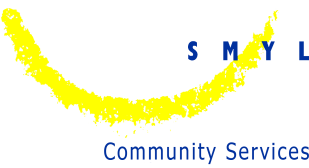  Using a communication book is a useful tool for keeping families up to date with their child on an ongoing basis. Using the book, both Educators and families can write about current or one-off
events, trends in the child’s interests and development, and anything else that ‘paints a picture’ of
the child and the child’s day. The book can also be used to remind families of upcoming dates and
other non-urgent information, and insert photos and other items of interest (ensure privacy
regulations and guidelines are followed).

 Regular family-Educator meetings (i.e. anywhere from once per year to monthly) are invaluable
opportunities for Early Childhood Educators and families to discuss the child’s progress, preferably
while the child is absent, and without the distractions that prevent in-depth discussion in the child’s
room. A thorough discussion often uncovers details about the child that one party may have
assumed was already known by the other.
Opportunities for family members to participate in the service/program

There is a difference between involvement and participation in a program. Whilst some family members may have direct involvement in management committees or other administrative or fund raising roles, it is important that all families have the chance to participate in the program. Participation does not necessarily mean being in the room with the children, although this is strongly encouraged, so that families gain a first hand idea of what happens and how the program works. Participation also provides the opportunity for families and children to share an experience together from time to time and a point for conversation and reflection between families and children later at home.
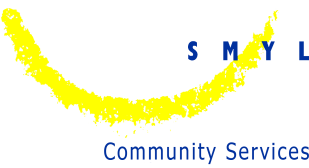 Additional strategies that can be implemented to encourage parent participation:

 Families can be invited to share ideas or thoughts about the program. They may have ideas for some activities, resources or experiences that reflect particular interests or experiences in their own childhood or culture.

 Families may be encouraged to send along particular materials or resources from their own culture or interests that their child or other children may wish to use for play. This is often discouraged, but encouraging families to provide additional materials is a great way to add resources to the program and also, ensure families and children feel their interests are being valued.

 Some families may like to write down ideas of what they think will be of interest or value to their child in the program. This does not mean that Educators are required to implement all ideas, but it provides opportunities for families to make suggestions and helps reflect the message that their interests and their child are valued. Having the opportunity to contribute ideas to the actual program is an important strategy that helps those families who wish to, provide input into the program.

 Ask a parent to donate an hour once a term to spend some time sharing with children something of interest. They may be a musician, or have a particular skill they can share with the children in a special one-off project.

 Invite families to provide photographs of their family or take some photographs of the family and child engaged in the program. With their permission, the photos can be displayed on a noticeboard and regularly updated and/or kept in an album for families and children to refer to over time as new events are documented (e.g. new babies, birthdays, holidays, cultural celebrations, incursions/excursions, new program activities).

 Provide a regularly maintained community information board to inform families about local events
and happenings. Families may also wish to advertise items via the community information board.
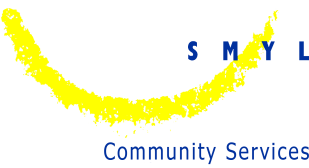 Acknowledging diversity and supporting family with additional needs
Whilst some communities within Australia may not actually have children or families from other countries, all families reflect a diversity of values and cultures of their own. To foster positive relationships between services, Educators and families, it is important that culture is acknowledged, understood, celebrated and accepted as being integral to each individual’s identity. A narrow view of culture is defined simply by ethnic origin or a particular language spoken by a family.

Culture is much more complex than this: religion, dress style, artistic expression, child rearing practices, language, songs, stories, food and dietary patterns, beliefs and interests are all part of each of us. These need to be viewed as the essence of what helps to make each child, family member and Educator unique and worthy of respect. Misunderstandings can occur and may be the result of a lack of understanding or acknowledgement of a particular cultural aspect of an individual.

It is important that the diversity of culture and values in any Early Childhood Education and Care service are actively embraced. This active engagement is not just about displaying different implements or celebrating festivals, although this may be part of demonstrating and reflecting an interest. Embracing diversity is more involved and should include a range of strategies.

Respecting and embracing diversity in an inclusive way requires all Educators to revisit their own values, prejudices and ensure that their own stereotyped images of culture or religion are considered carefully. The service should have a policy of inclusion to inform and support Educators. On-going discussion or training may assist in clarifying values.
Getting to know families as individuals is important, instead of relying on assumptions that all families from one particular country, language, background or religion will reflect the same belief system or interests. For example, just because some people live in W.A does not mean they all follow Australian Rules football or that everyone eats a roast dinner on Sunday evening. These are stereotyped ideas that lock people into particular expectations and often show disregard for actually knowing a child and family in their own right.
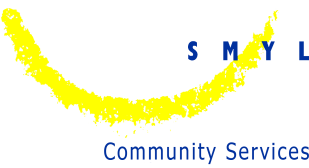 Strategies to promote an awareness and acceptance of the richness and diversity of culture include:

 Ensure Educators know what languages the families speak (not being general such as Asian);
 Check that Educators are respectful and do not make superficial or stereotypical assumptions or
comments about particular cultures;
 Ensure respect for particular celebrations, religious customs or ways of behaving;
 Provide a range of different sports, interests and activities which are not stereotyped by either
culture or gender;
 Ensure Educators promote equity and respect for all children, irrespective of culture;
 Learn to say the child’s and family’s name correctly, rather than anglicising it for convenience;
 Provide culturally diverse food;
 Provide information in community languages and/or access bilingual educators to support children
and parents where possible.

Communicating difficult issues
An issue of concern for many Early Childhood Educators is how (or whether) to pass on information to families about a child who regularly behaves inappropriately. Many Educators are acutely aware of the distress that is caused when families receive such news, and would rather avoid speaking about it or
downplay the truth. As a general rule, it is most important to be open and honest with families, who deserve to know about their child’s day. However, instead of leaving the family member concerned with the unfortunate news, be prepared to offer further support if it is required.
For example, if you have had some success with managing the child’s behaviour in certain circumstances, share your ideas with the family. If, on the other hand, you are at a loss as to how to manage the child, ask the family member/s if they have any ideas. Offer to meet with the family representative to discuss the child’s behaviour, with a view to sharing ideas and coming up with a joint resolution. Avoiding discussion of difficult issues relating to children’s behaviour will not solve the problem and it is likely that the families will have the same or similar problem at home. Sharing your difficulties with families openly and honestly will eventually lead to success.

Sometimes, issues of concern will never be resolved to the satisfaction of either Educators or families.
When all has been done to foster an awareness of the perspective of others, outside observers have been involved and exhaustive meetings held, the only conclusion to make may be to accept that you will not always agree. Indeed, it may be that both parties are satisfied with such an outcome, and as long as the child’s interests continue to be served, it may serve as a solution in itself.

Probably the best and the most difficult aspect of working with children and their families, is that they are all different. This fact provides Early Childhood Educators with both challenges and rewards. The challenges often make the work of Early Childhood Educators’ difficult, perhaps giving the feeling that they are stretched 10 different ways by 10 different families. However, the rewards mean that Educators’ skills and abilities are also stretched by their experiences, making them increasingly better able to deal with a diversity of issues in their work. Ultimately, cultivating partnerships with families provides rewards for Educators, families and especially children.